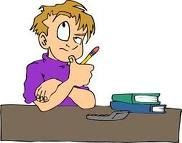 مادة وقود  ؟؟
مصدر طاقة ؟؟
ما الفائده من مواد الوقود ؟؟
لماذا نحن بحاجه لمواد الوقود ؟
[Speaker Notes: هذه الشريحه سوف تكون عباره عن مرحلة الاستدراج  حسب تخطيط الدرس  ومن خلال اجابات الطلاب سوف اتطرق  لمواد الوقود والطاقة التي تعطينا اياها لنقوم بعمل ما.]